Guide UTILISATEUR traveldoo
Sommaire
Accueil
Mais aussi
Réservation
Gestion des dossiers
Finaliser une réservation
Page d’accueil
Connexion
Vols / Train
1
1
1
1
Profil utilisateur
Les favoris
2
Hôtel
Mes voyages
2
2
2
Barre de menu
Voiture
L’après-vente
3
3
3
Recherche Express
Demande de réservation
4
4
Accueil
Connexion
1
Adresse pour accéder au site de réservation :
https://w1.traveldoo.com/TraveldooSite/LaunchPortalAIVO.jsp
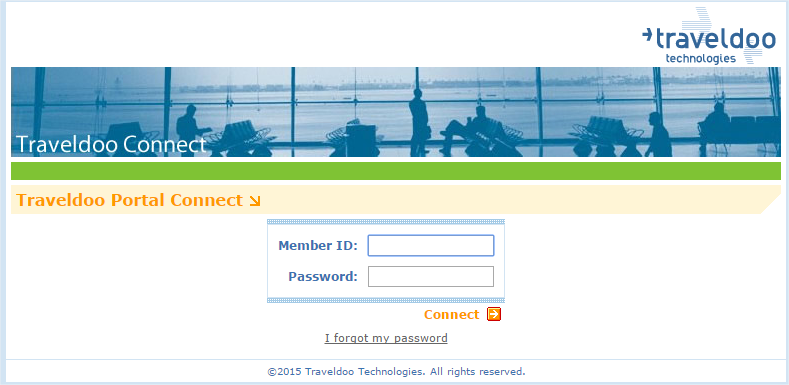 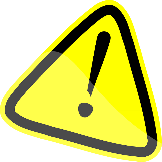 Pour vous connecter, votre identifiant (« Member ID ») est votre adresse mail, et le mot de passe par défaut est « Groupecasino1! ».
Le mot de passe doit être changé dès la première connexion.
Par mesure de sécurité, il vous sera ensuite demandé de le mettre à jour tous les 3 mois.
Accueil
Accéder au profil
Profil utilisateur
2
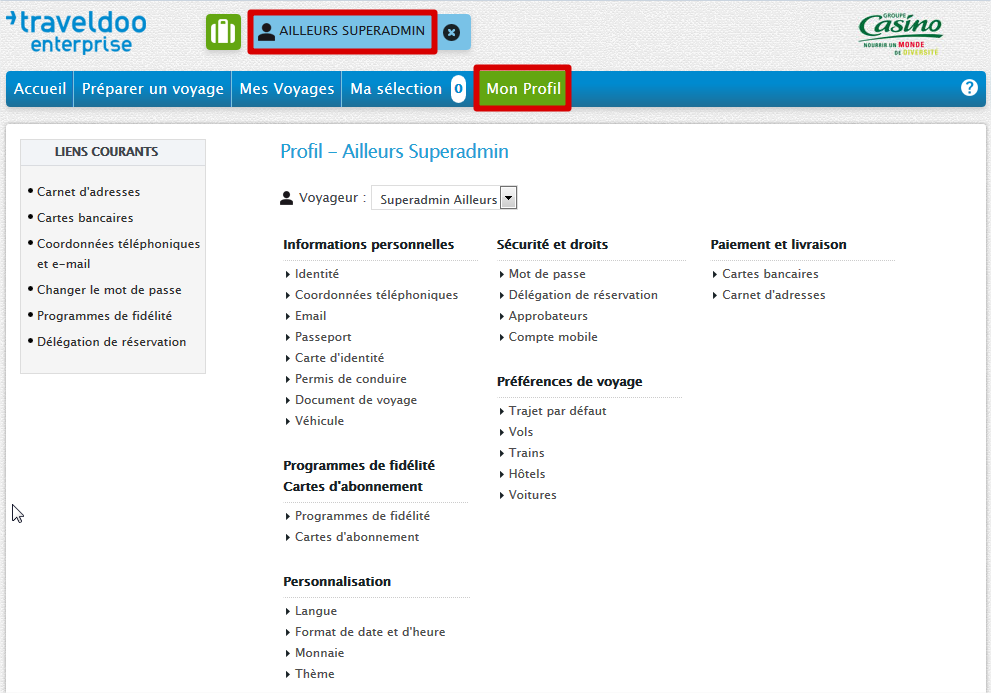 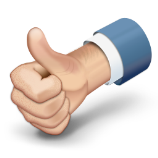 Pour éviter tout désagrément, je vérifie les informations de mon profil à la première connexion.
Accueil
Accéder au masque de recherche de prestations
Accéder à la liste de l’ensemble des dossiers créés dans l’outil
Dossier en cours
Barre de menu
3
Accéder à la FAQ en ligne
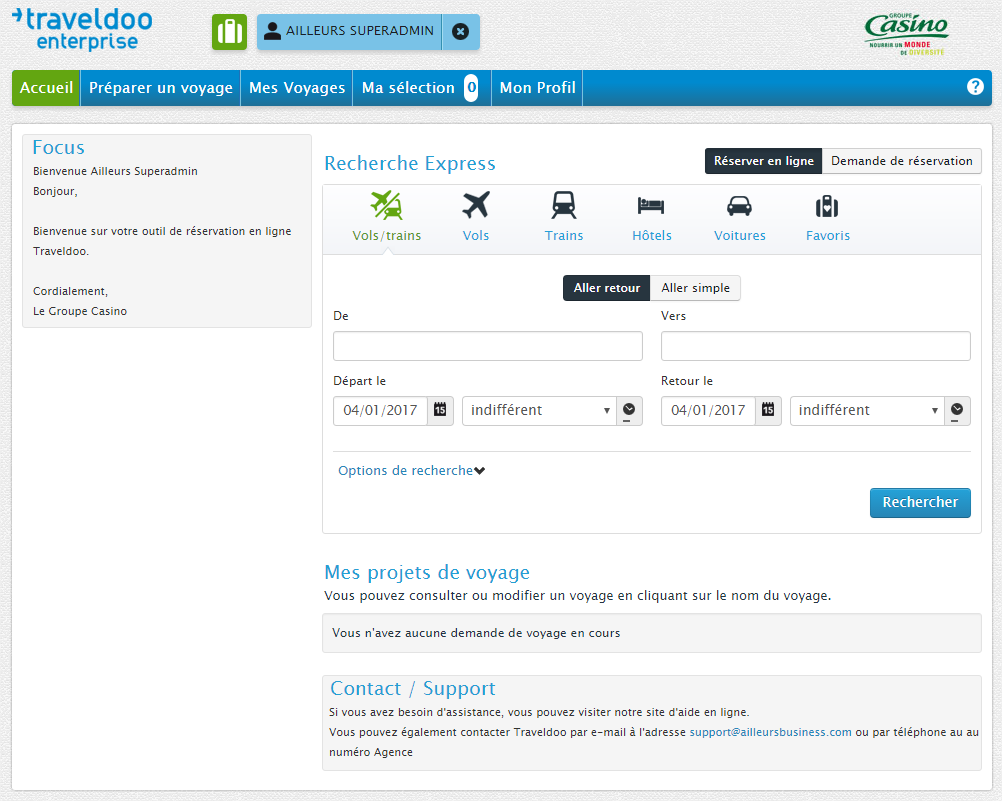 Accueil
Recherche Express
4
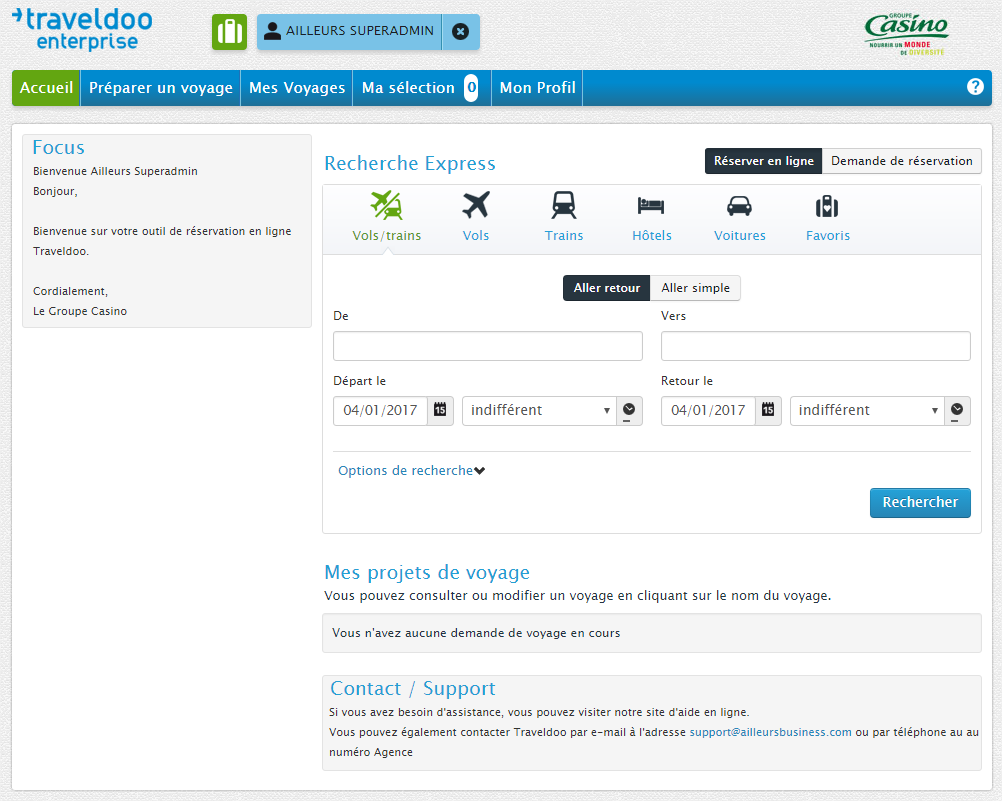 La recherche Express permet de réaliser une demande de prestation depuis la page d’accueil
Les « options de recherche » permettent de préciser la demande et le formulaire « modifier » permettra de faire évoluer la demande directement sur la page de résultats.
Réservation
Vols / Train
1
Choix du type de voyage
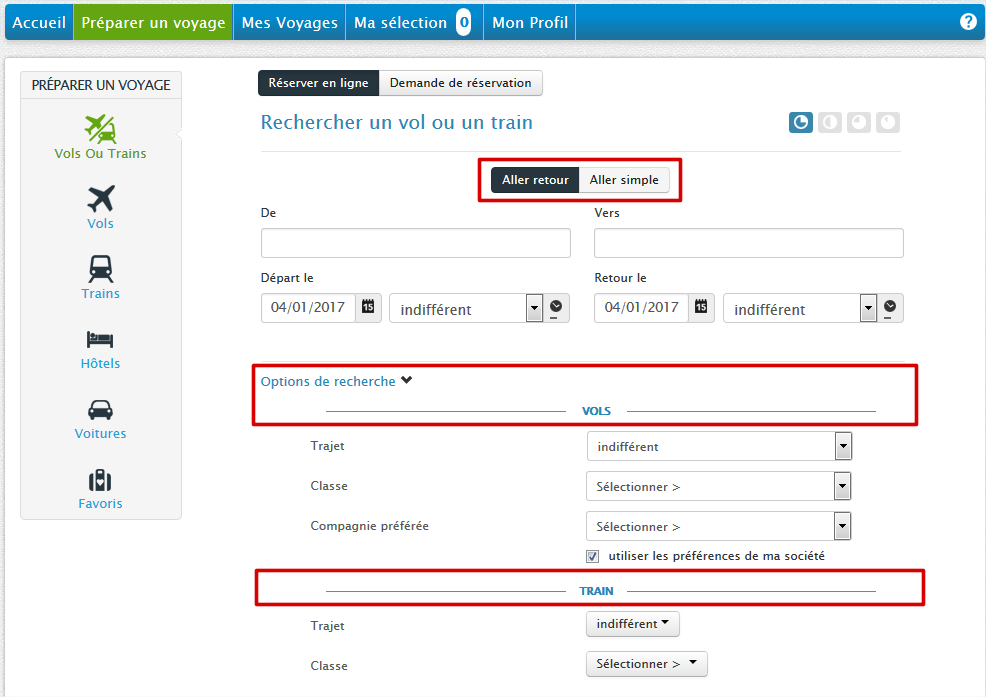 Ajouter des options selon le type de prestation recherchée
Réservation
Matrice qui permet de synthétiser l’ensemble des fournisseurs, type de trajet et tarifs possibles sur la route demandée
Vols / Train
1
Formulaire de modification qui permet de mettre à jour la recherche depuis la page de résultats
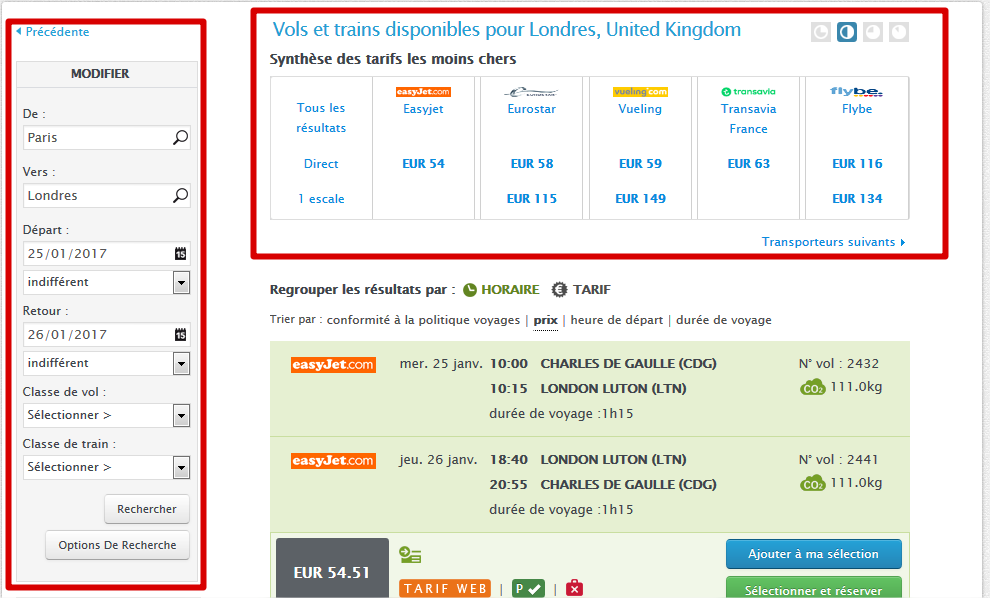 Légende qui récapitule la signification de l’ensemble des pictogrammes utilisés dans le détail des prestations
Réservation
Vols / Train
1
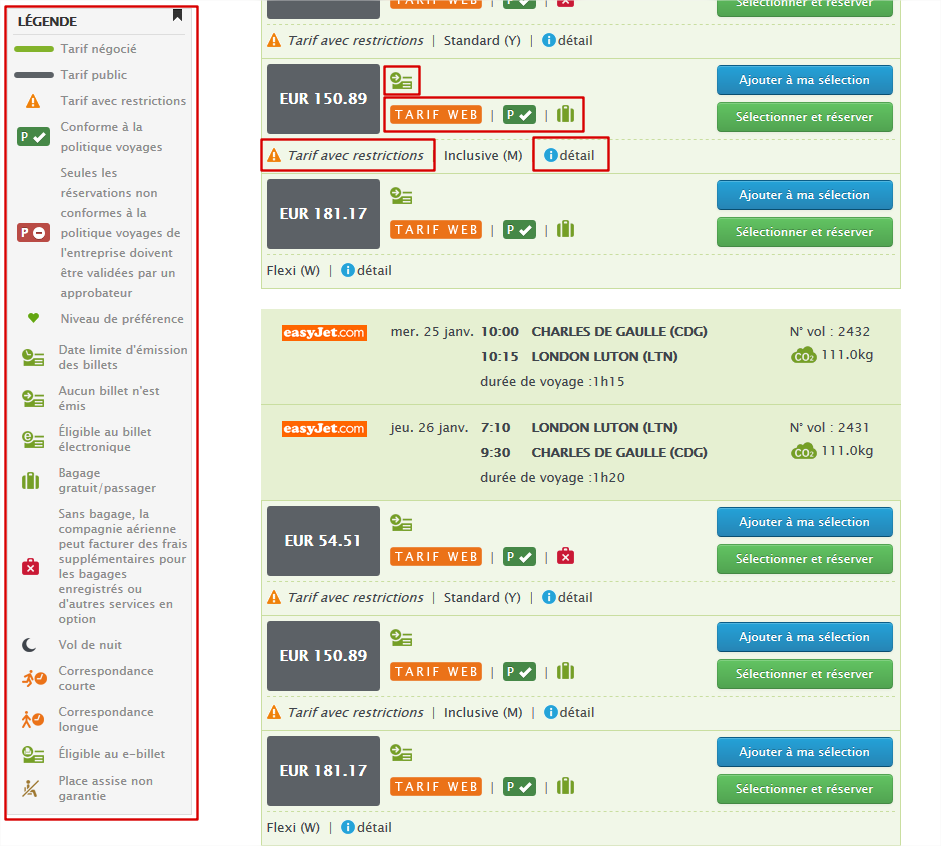 « Ajouter à ma sélection » : bouton qui permet de remplir un panier avec différentes prestations avant de réserver l’ensemble du dossier
« Sélectionner et réserver » : bouton qui permet passer directement à la dernière étape de réservation du dossier
Gestion des dossiers
Ce message informe l’utilisateur de la date maximale à laquelle le dossier devra être envoyé à l’agence pour émission
Finaliser une réservation
1
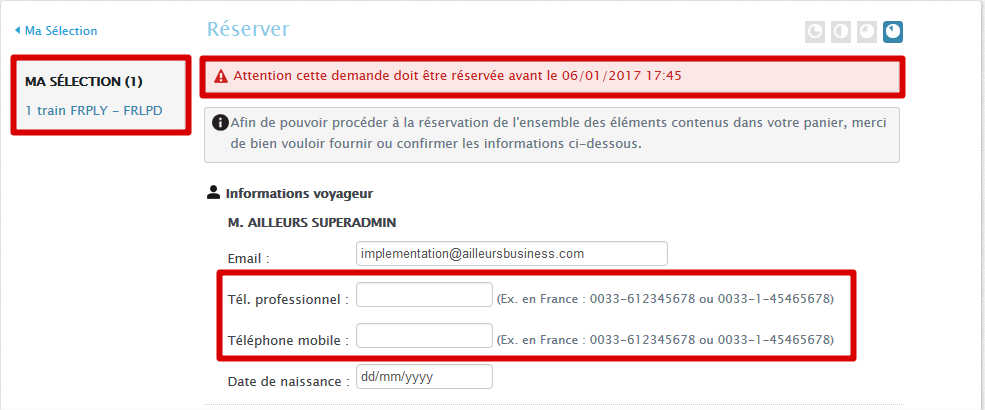 Récapitulatif des prestations du panier
Pour finaliser une réservation, il sera toujours obligatoire qu’un numéro de téléphone soit inséré au format demandé
Gestion des dossiers
Accéder à la liste de l’ensemble de mes dossiers
Mes voyages
2
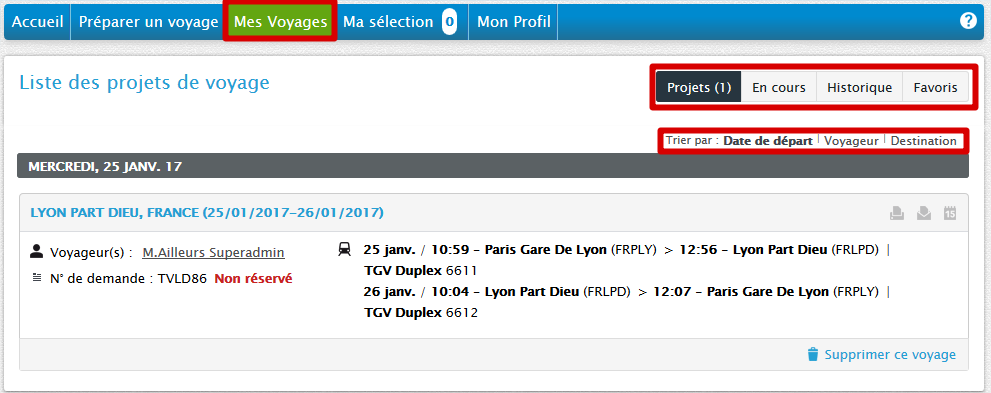 Options de tri des différents dossiers
Différents statuts de dossiers :

« Projets » : Dossiers non réservés
« En cours » : Voyage(s) en cours
« Historique » : Voyages passés
« Favoris » : Dossiers utilisés comme modèles pour des voyages récurrents
Gestion des dossiers
L’après-vente
3
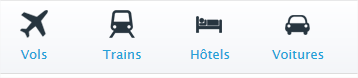 Prestations voitures : les modifications et annulations peuvent être gérées sur l’outil. En cas de blocage l’équipe Ailleurs Business est à même de vous aider.
Prestations vols et trains : une fois les billets émis, toute modification / annulation doit être gérée par l’équipe Ailleurs Business.
Prestations hôtelières : les modifications et annulations peuvent être faites sur l’outil quel que soit le statut du dossier. Des blocages peuvent cependant être rencontrés si des prestations émises sont présentes dans le dossier ou si les conditions du tarif ne permettent plus l’annulation.
Mais aussi
La partie « Focus » permettra aux administrateurs Casino de mettre des messages d’information ponctuels ou des liens vers du contenu personnalisé
Page d’accueil
1
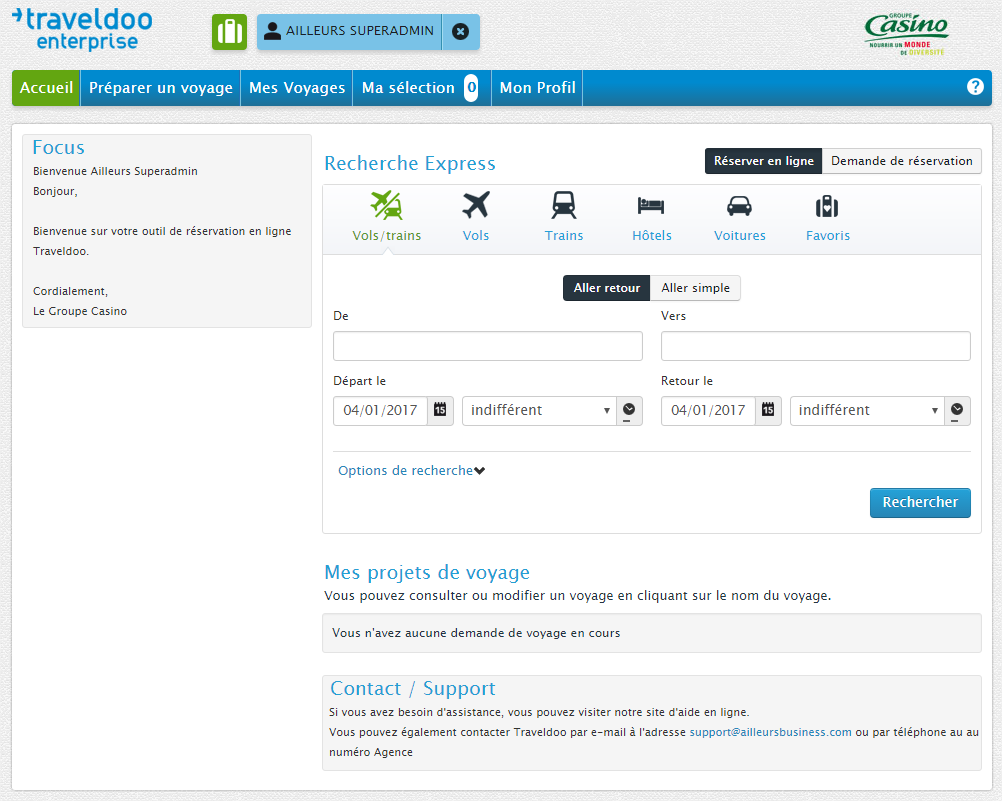 Mes projets de voyage : dossiers non réservés, brouillons …
Contact / Support : Coordonnées en cas de souci en cours de navigation
Mais aussi
Qu’est-ce qu’un favori ?

Un dossier réservé dont le trajet est susceptible d’être effectué régulièrement.

Par exemple : j’ai un nouveau client à Paris. Je vais donc réserver une première fois mon train aller – retour + mon hôtel. Une fois le dossier finalisé je l’enregistre dans mes favoris grâce au bouton « Ajouter aux favoris » (cf ci-dessous).
Les favoris
2
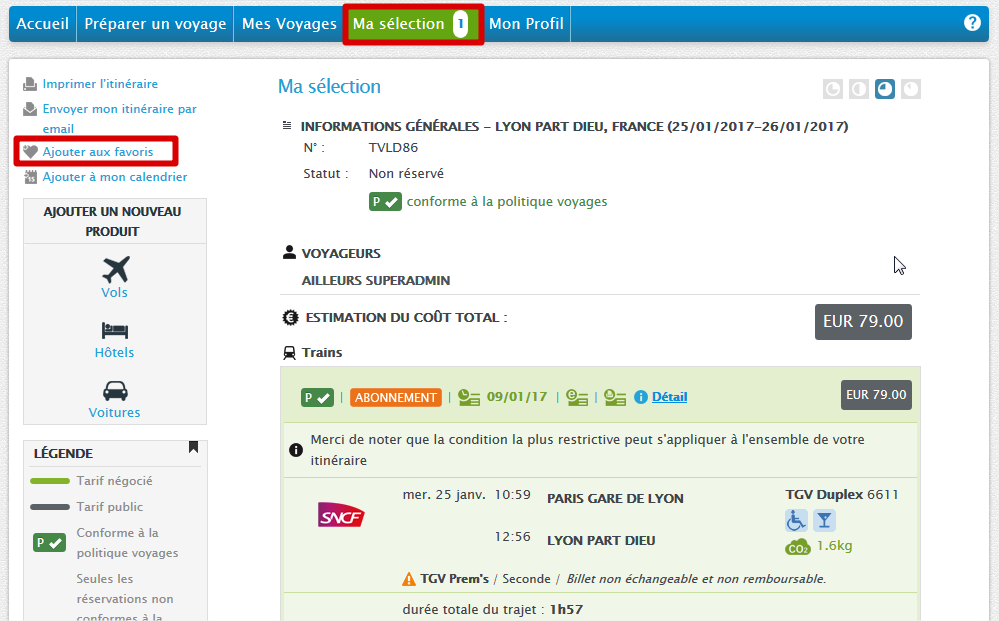 Mais aussi
Je renomme mon favoris afin de l’identifier facilement.
Les favoris
2
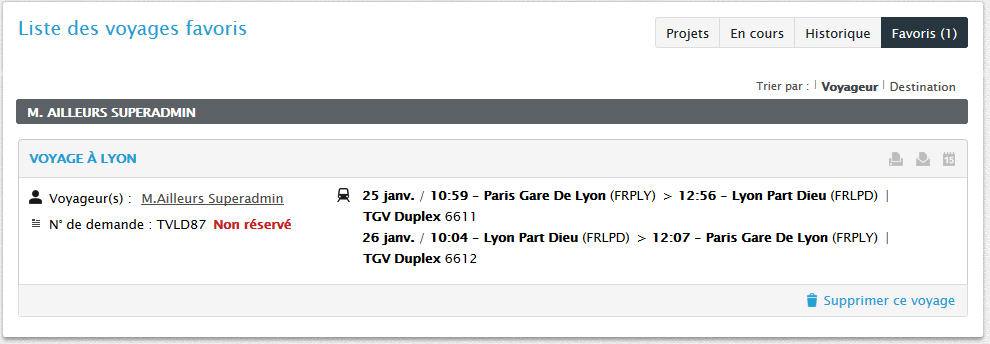 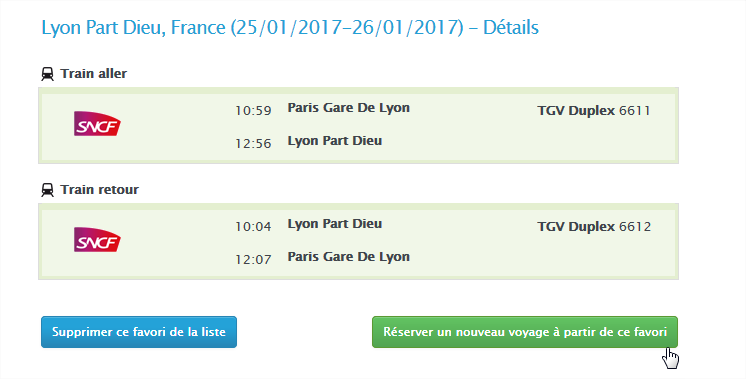 Mais aussi
Les favoris
2
Je pourrai ainsi reprendre mon favoris en changeant uniquement les dates de voyages.
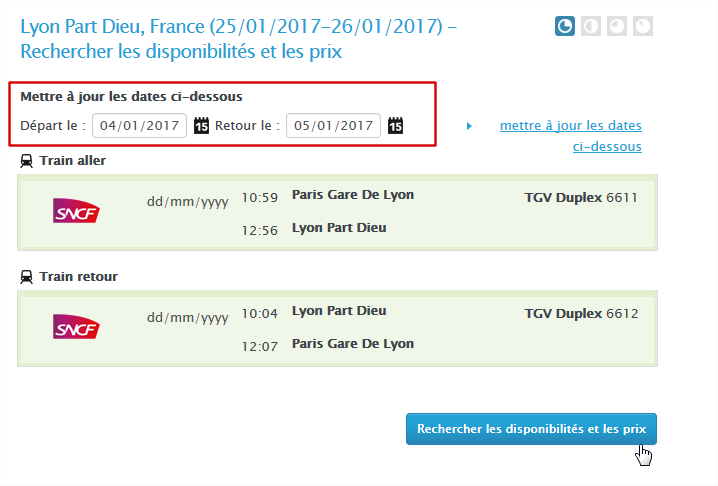